Paren
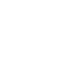 Matching STUDENTS with THEIR best chance of employment
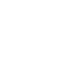 Paren! Makes choosing a university easy
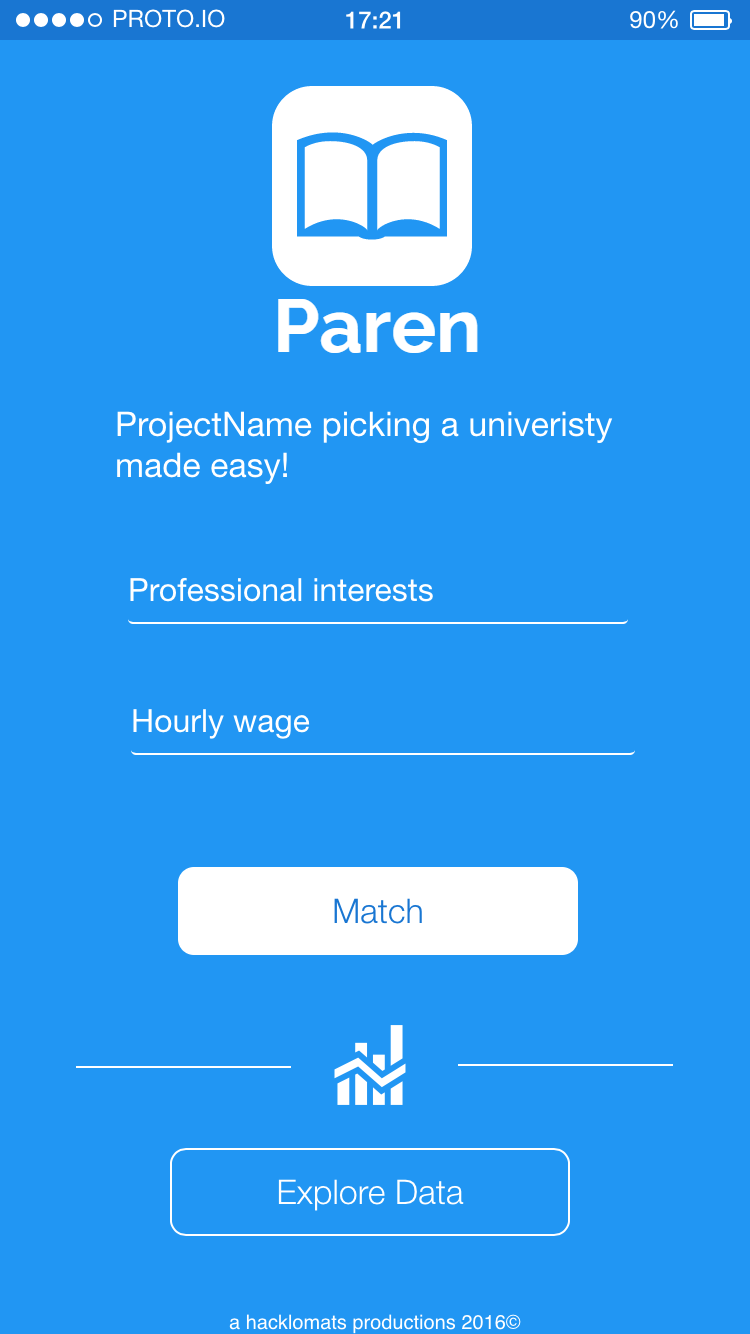 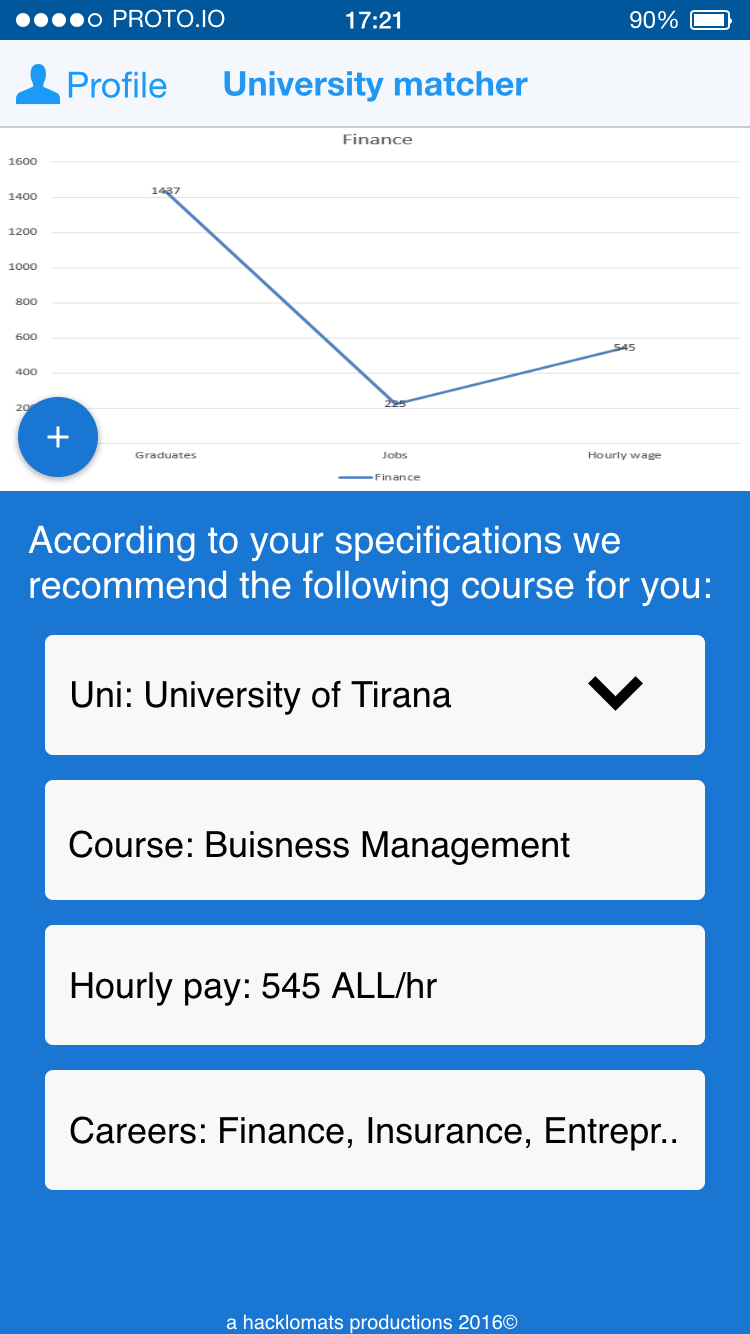 Makes choosing a University easy
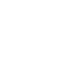 The Data behind Paren
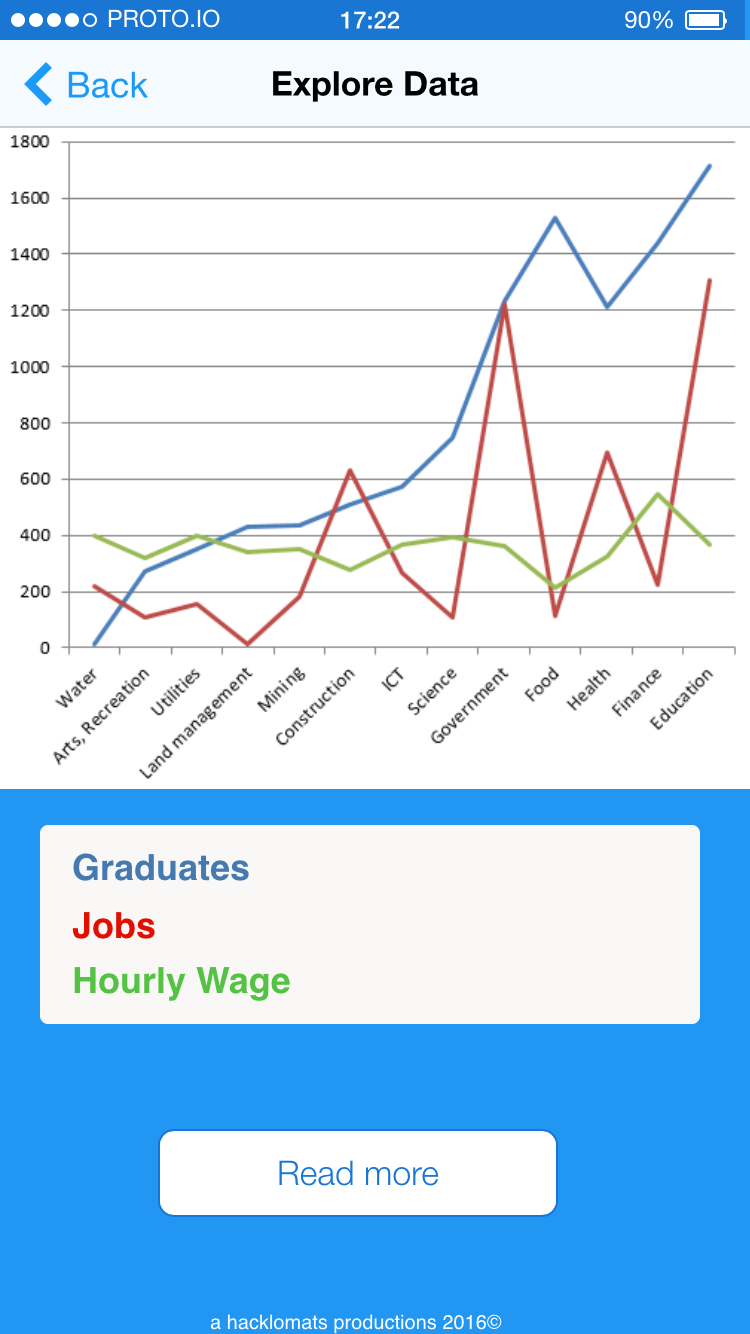 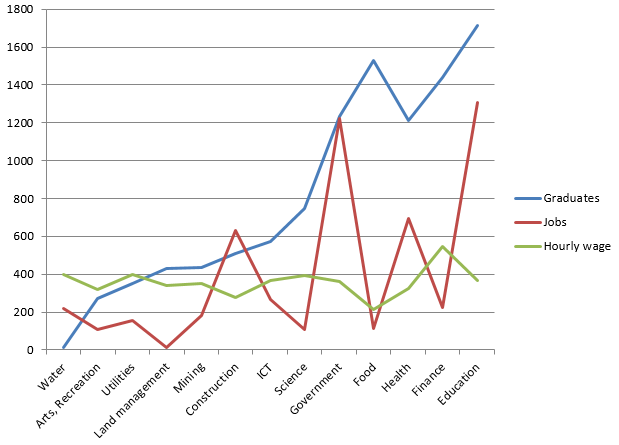 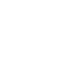 Paren
Thank you!